Development Management: Assignment Directions and Submission
Submitted To
Mohammad Faisal Akber
Department of Development Studies
Daffodil International University
How to write  down a good assignment
Tentative Outline of an Assignment
Cover page
Headline Page
Content Page
Introduction
Rationale/Background of the Study
Literature Review/Related works
Methodology
Descriptive Analysis 
Findings of the Study
Conclusion
Bibliography/References
Appendix
I. Introduction
Rationale:
General background
significant of the assignment

Assignment Objective:
         [Analyze/explore/investigate/illustrate/ demonstrate……,
         relationship/comparative/review………………………, develop/construct model……….]
III. Research Methods /Techniques
A research methodology is a science of studying how research is done systematically[ i.e. adopting a suitable research technique is very much the essence in conducting any research. It may be the qualitative approach or quantitative approach .

	- Qualitative/Quantitative research
V. Conclusions
Summary of findings (specific answer based on research questions/hypothesis)

Conclusions (Convert statistical language to academic language)

Recommendations (Specific suggestions)
VI. Bibliography/References
1. APA (American Psychological Association) System – 
	-  Last name of Author, year of publication, e.g. (Lau, 2007) as text citations.
	-  Last name, first name (yr), title, name of publications, volume, pp. as    
              reference citations

   2. Number-Reference (NR) System – 
		- [1], [2], [3] as text citations
		- [1] Last name, first name, title, name of publications, yr, volume, pp. as  
                   reference citations
References
[1] Baglione, L. (2012). Writing a Research Paper in Political Science. Thousand       Oaks: CQ Press. 
[2] Fink, A. (2005). From Conducting Research Literature Reviews: From Internet        to Paper, by d. Sage Publications: Thousand Oaks.

[3] Aminuzzaman, M. S. (2011). Essential of social research. Dhaka: Osder 
      Publications.

[4] Kothari, C. R. (2004). Research methodology: Methods and techniques. New        Age International.
[5] Islam, S. (2013). From science through art to literary and discursive interpretation: Rethinking anthropology from its classical to contemporary trajectory. Asian Social Science, 9(11), P148.

[6] Islam, S. (2014). On anthropological fieldwork: Does fieldwork experience matter in writing postmodern ethnography? Anthropologist, 17(2), 327-332.
Assignment Topics
232-49-006: 
Guccho Gram-CVRP Project: Background, Implication Process; Project’s  Output and Challenges
232-49-007: 
Rural Well-Being and Role of BRDB: Functions, Operational Manual, Projects and Programs; Limitations and Suggestions
241-49-001: Civil Society and Voluntary Organizations in Somalia: Activities and Challenges
241-49-002: 
WFP in Bangladesh: Projects and Programs in Bangladesh; Process of Functions; Relief to Development Aid; Output of the projects and Programs
241-49-003: Civil Society Organizations in Bangladesh: Performance and Challenges (ASAK, BELA, SUJON)
Any Question?
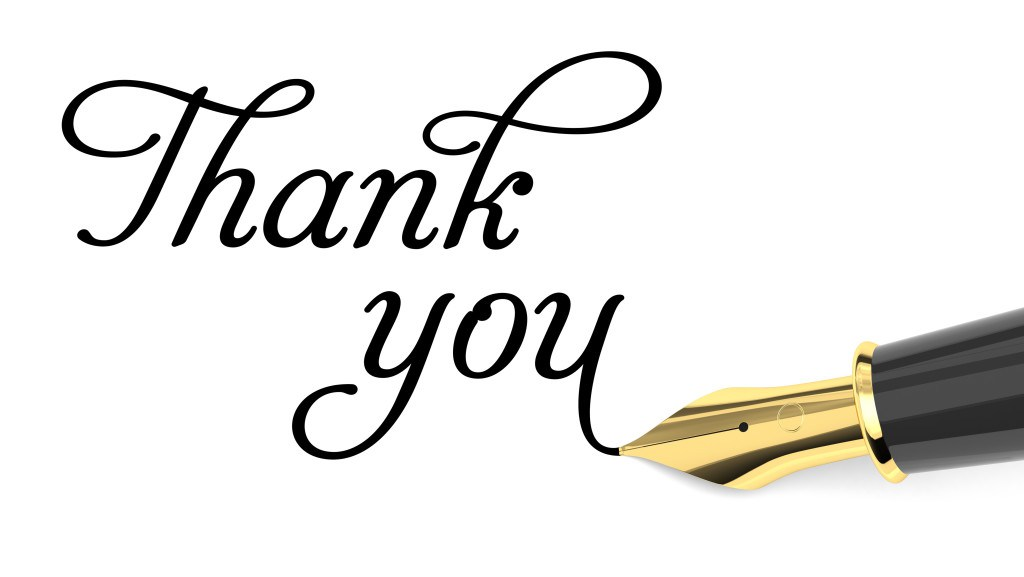 10